Учебно- методический комплектреализуемой программы
УМК
Программа

2. Учебные материалы (технологические карты занятий, дидактический материал)
Дидактический материал – это особый тип учебных пособий, преимущественно наглядных: карты, таблицы, наборы карточек с текстом, цифрами или рисунками и др…
Технологическая карта занятия
Тема занятия: Туристские узлы, их применение на практике
Тип занятия: открытие нового знания
Прогнозируемые результаты
личностные: 
учить проверять себя;
учить давать оценку своим действиям;
учить работать в группе, чувствовать свой вклад в общую работу;
метапредметные:
учить анализировать и выделять общее;
учить находить наиболее оптимальный алгоритм действий;
предметные:
вспомнить уже известные узлы и виды переправ;
уточнить использование туристских узлов на известных видах переправах;
учить вязать все виды проводников;
учить использовать булинь и штык при наведении навесной переправы.
Дидактические средства: памятки, карточки с заданиями для групповой работы, стенд с туристскими узлами.

Оборудование: репшнуры, веревка, карабины, доска мультимедийная, проектор.
Используемые методы: объяснительно-иллюстративный, практический, наглядный.
Формирование универсальных учебных действий:
Личностные УУД: установка на здоровый и активный образ жизни
Регулятивные УУД: Формирование умений планировать свои действия, принимать установленные правила, форму­лировать и удерживать учебную задачу.
Познавательные УУД: обучение ориентироваться на разнообразие способов решения жизненных задач, общеучебные — само­стоятельно выделять и формулировать познавательную цель.
Коммуникативные УУД: обучение координированию различных позиций в сотрудничестве, принимать мнение коллектива; взаимодействие - формулировать собственное мнение, слушать собеседника; управление ком­муникацией - разрешать конфликты на основе учета интересов и позиции всех участников.
Дидактические средства: памятки, карточки с заданиями для групповой работы, стенд с туристскими узлами.

Оборудование: репшнуры, веревка, карабины, доска мультимедийная, проектор. 

Методы обучения: http://metodichka.web-box.ru/metodika/metody-obuchenija/

Формирование универсальных учебных действий:
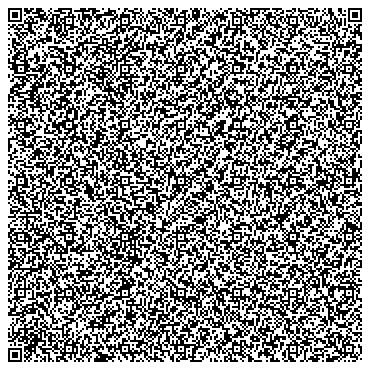 3. Оценочный материал (контрольные задания, самостоятельные и зачетные работы, викторины,  брейн-ринги и др., всё что заявлено в учебном плане программы – последний столбик. 
  Весь материал должен быть  дифференцирован по уровню и возрасту обучающихся (для тех, у кого разновозрастные группы).
4. Фонды контроля:
А)входного
Б)промежуточного
В)итогового

5. Методические материалы 
А) для педагога (как провести, какие лучше применять методы и приемы, какую технологию использовать и почему…)

Б) для обучающихся (памятки, буклеты, схемы и др…)

В) для родителей (рекомендации психолога, темы родительских собраний и др…)
Иные компоненты:
А) портфолио (достижения детей: грамоты, дипломы, разрядные книжки, рисунки, исследовательские работы и др.)

Б) имиджевая продукция (буклеты о программе, футболки команды (проекты или зарисовки) и др…

В) материалы по воспитательной работе (сценарии праздников, игр, экскурсий и др.)